Regionale Baukultur im Wandel der Zeit
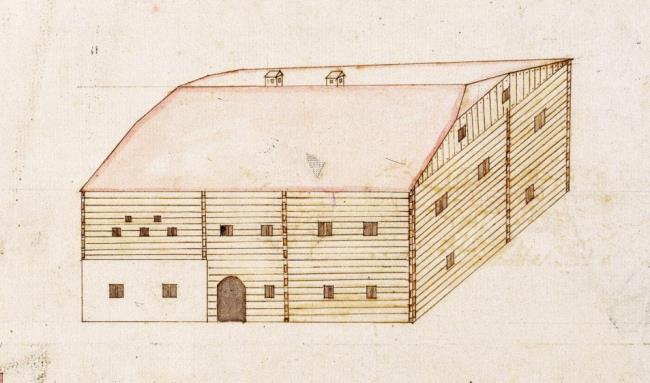 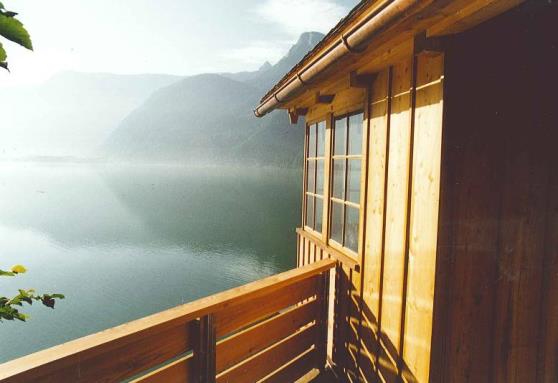 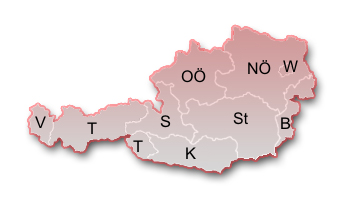 Netzwerk Salzkammergut - Hallstatt
Ö1 Hörsaal  Innsbruck 2015
Hallstatt
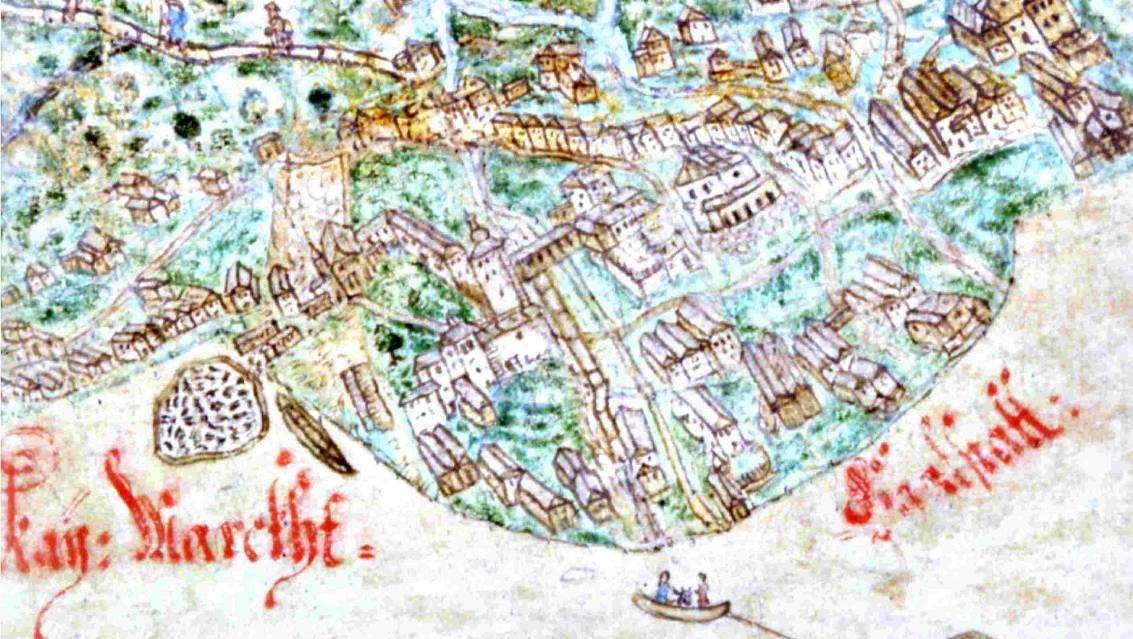 Vom frühneuzeitlichen Industriestandort
Ö1 Hörsaal  Innsbruck 2015
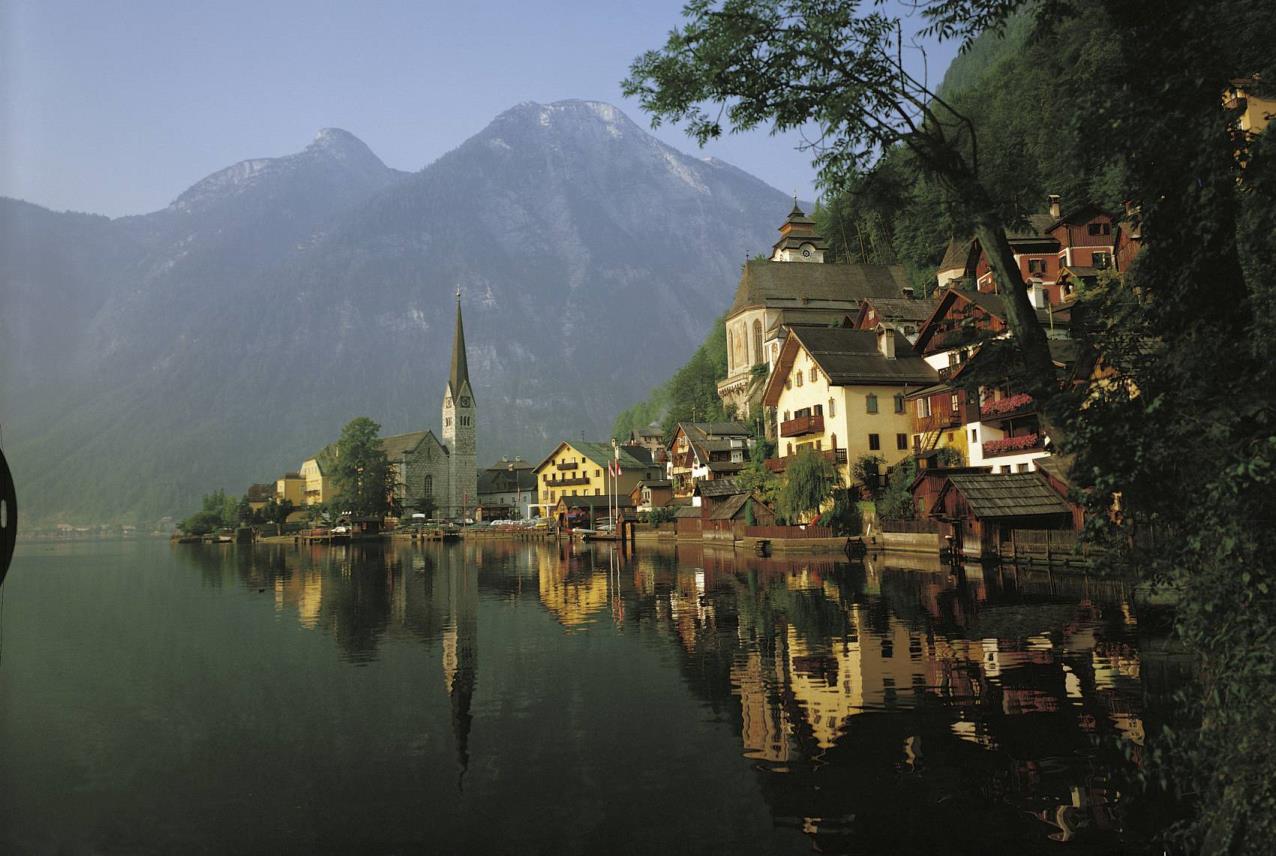 zur Fremdenverkehrsdestination
Ö1 Hörsaal  Innsbruck 2015
In Hallstatt besteht seit über 4000 Jahren eine hochkomplexe regionale Baukultur – UNESCO Welterbe
Ö1 Hörsaal  Innsbruck 2015
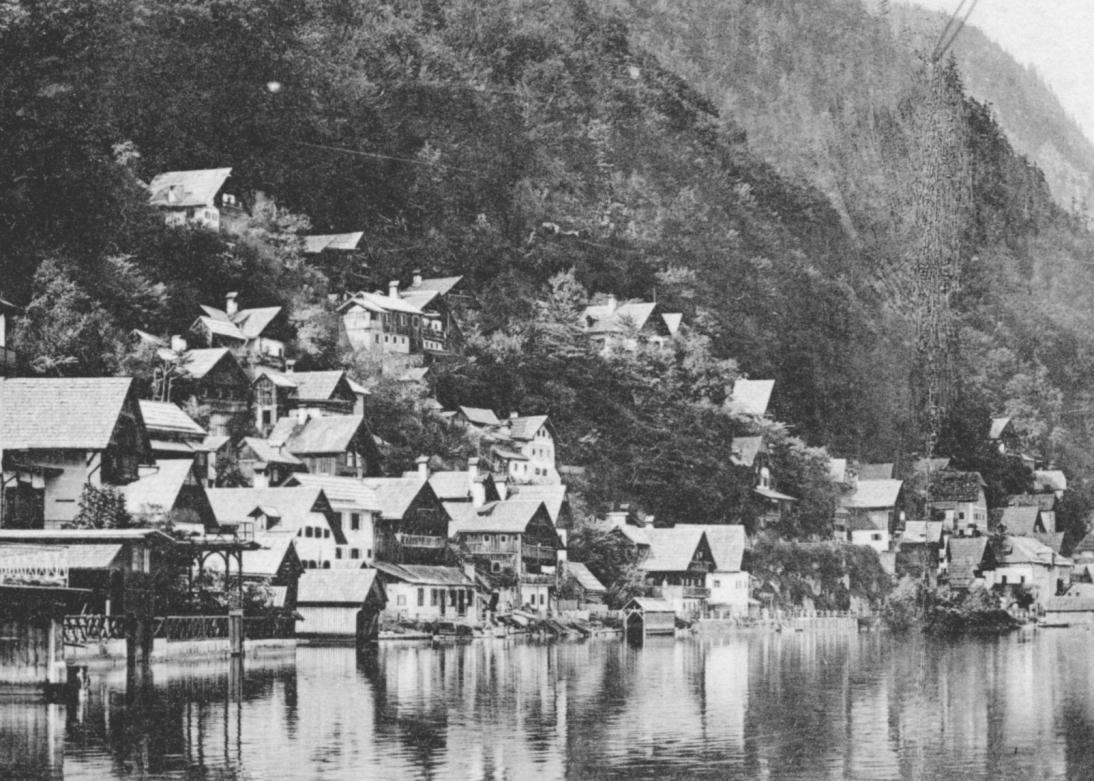 Hallstatt - autochthon
Ö1 Hörsaal  Innsbruck 2015
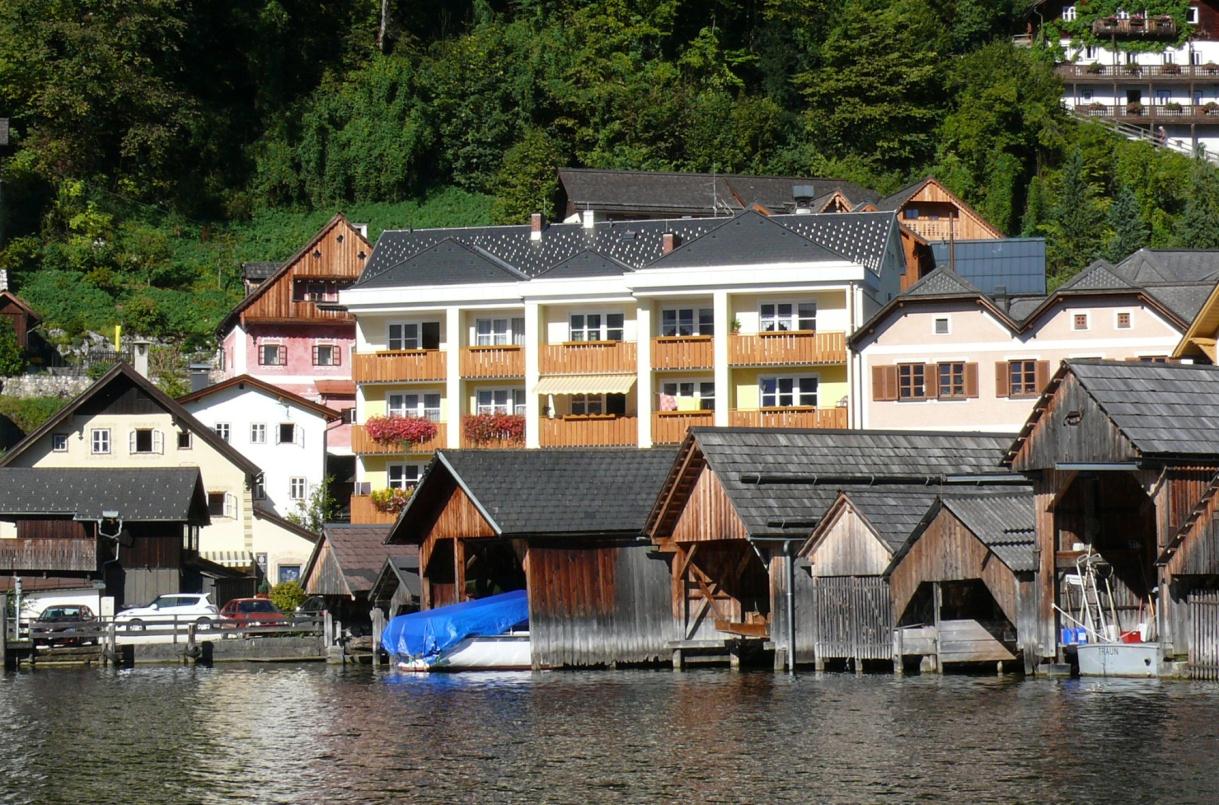 Hallstatt – rezent
Ö1 Hörsaal  Innsbruck 2015
Industrialisierung des Bauens
vs
Baukultur
Ö1 Hörsaal  Innsbruck 2015
Persönlicher Zugang zum Themenfeld Baukultur→

ursprünglich Handwerkliche Ausbildung: Bildhauer
Architekturstudium am 2. Bildungsweg
Ö1 Hörsaal  Innsbruck 2015
Gestaltungsparameter Material


Knappe Verfügbarkeit → Wert

Schwierige Bearbeitung → Materialdominaz

Entwicklung der Formnach einer Routine
vs. 
Umsetzung eines Plans
Ö1 Hörsaal  Innsbruck 2015
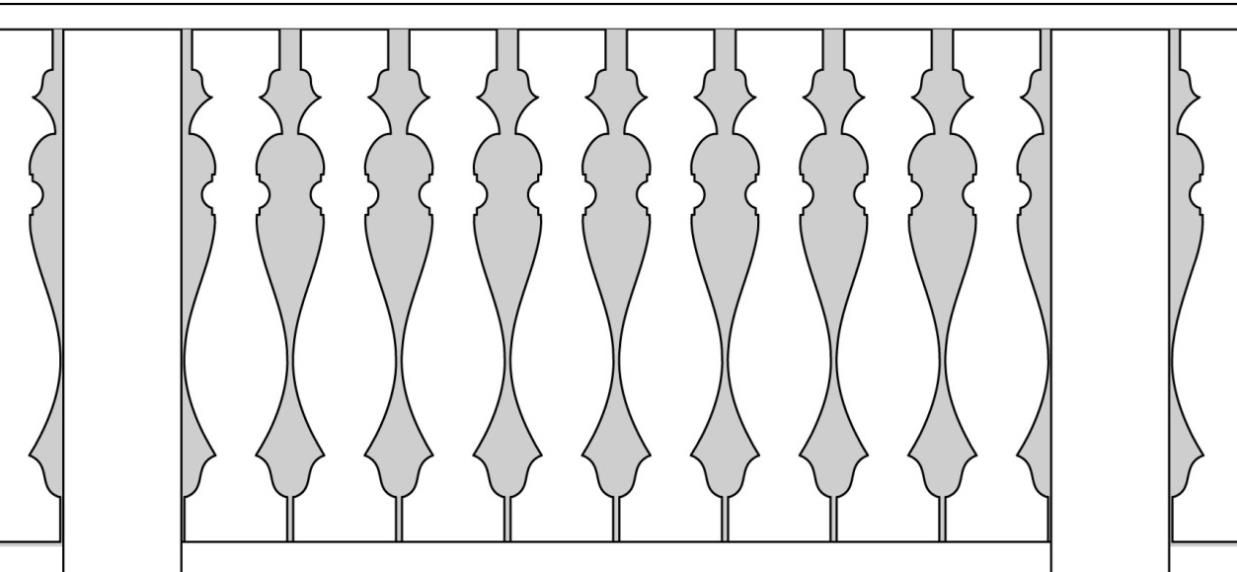 Ö1 Hörsaal  Innsbruck 2015
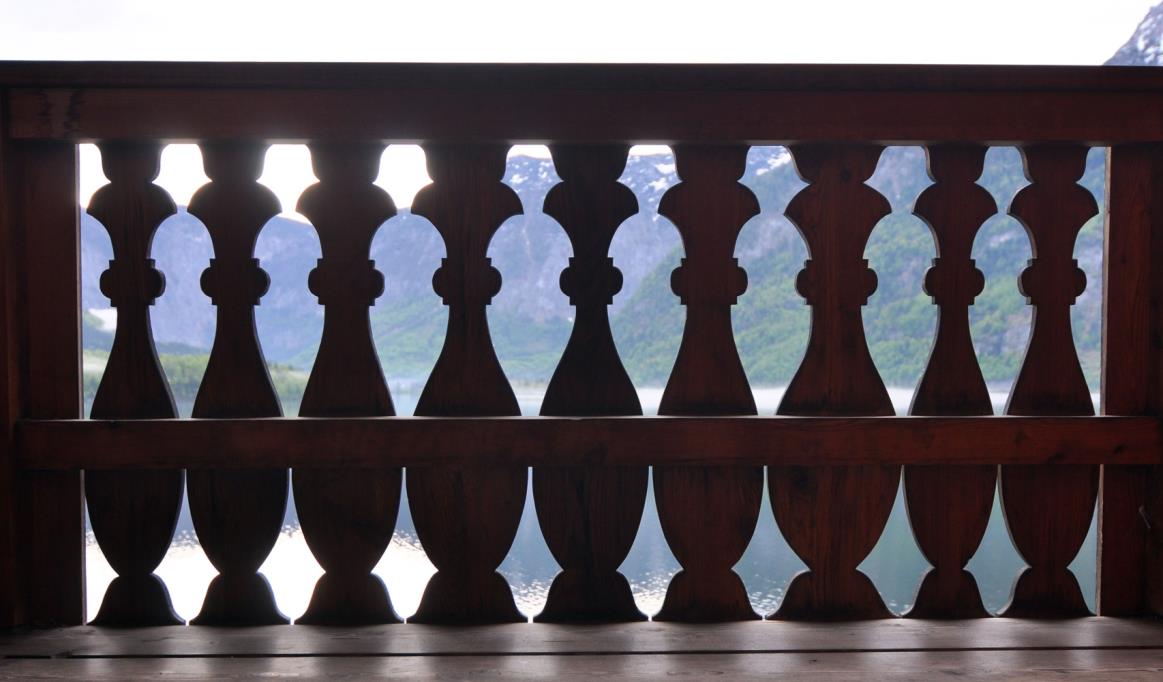 Ö1 Hörsaal  Innsbruck 2015
Einfaches Bauen

Siedlerbewegungder Zwischenkriegszeit

„Häuselbauer“ der 1960er

Modell für Gegenwart bzw. Zukunft?→
Ö1 Hörsaal  Innsbruck 2015
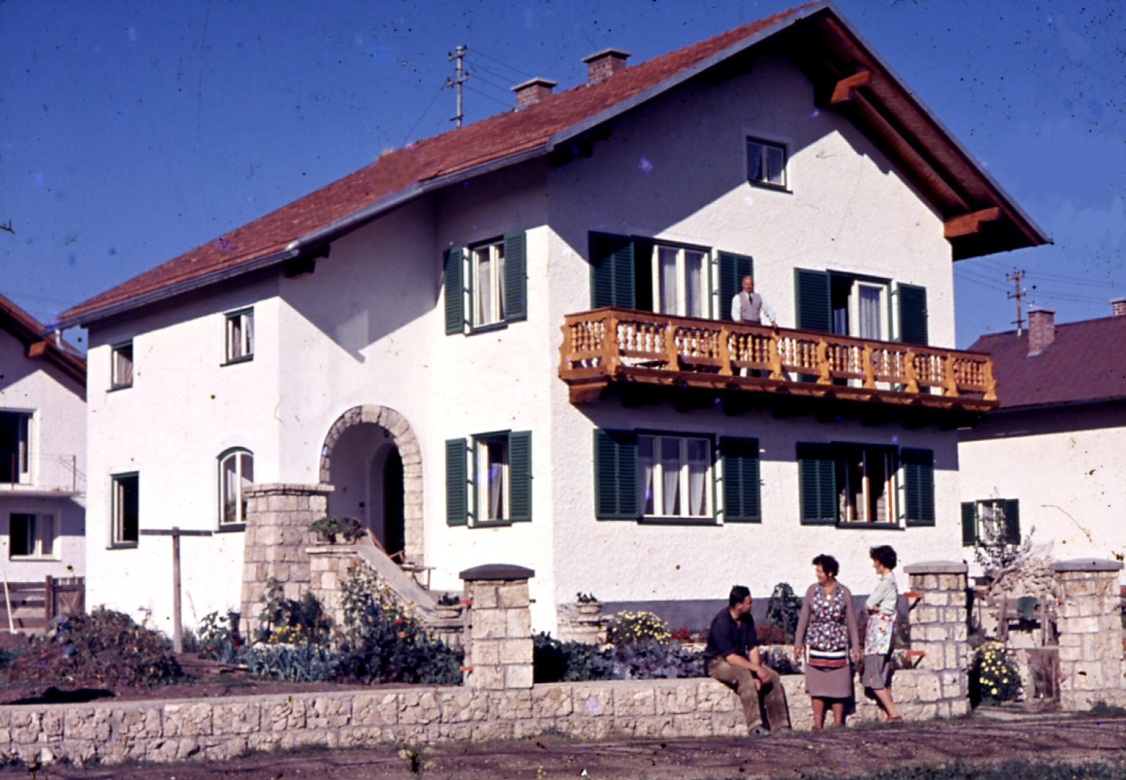 Bildquelle: Foto Autor
Ö1 Hörsaal  Innsbruck 2015
Selber Hand anlegen

Die geringen Kosten der Armut (Leopold Kohr)

Projekt Steinmauern
Ö1 Hörsaal  Innsbruck 2015
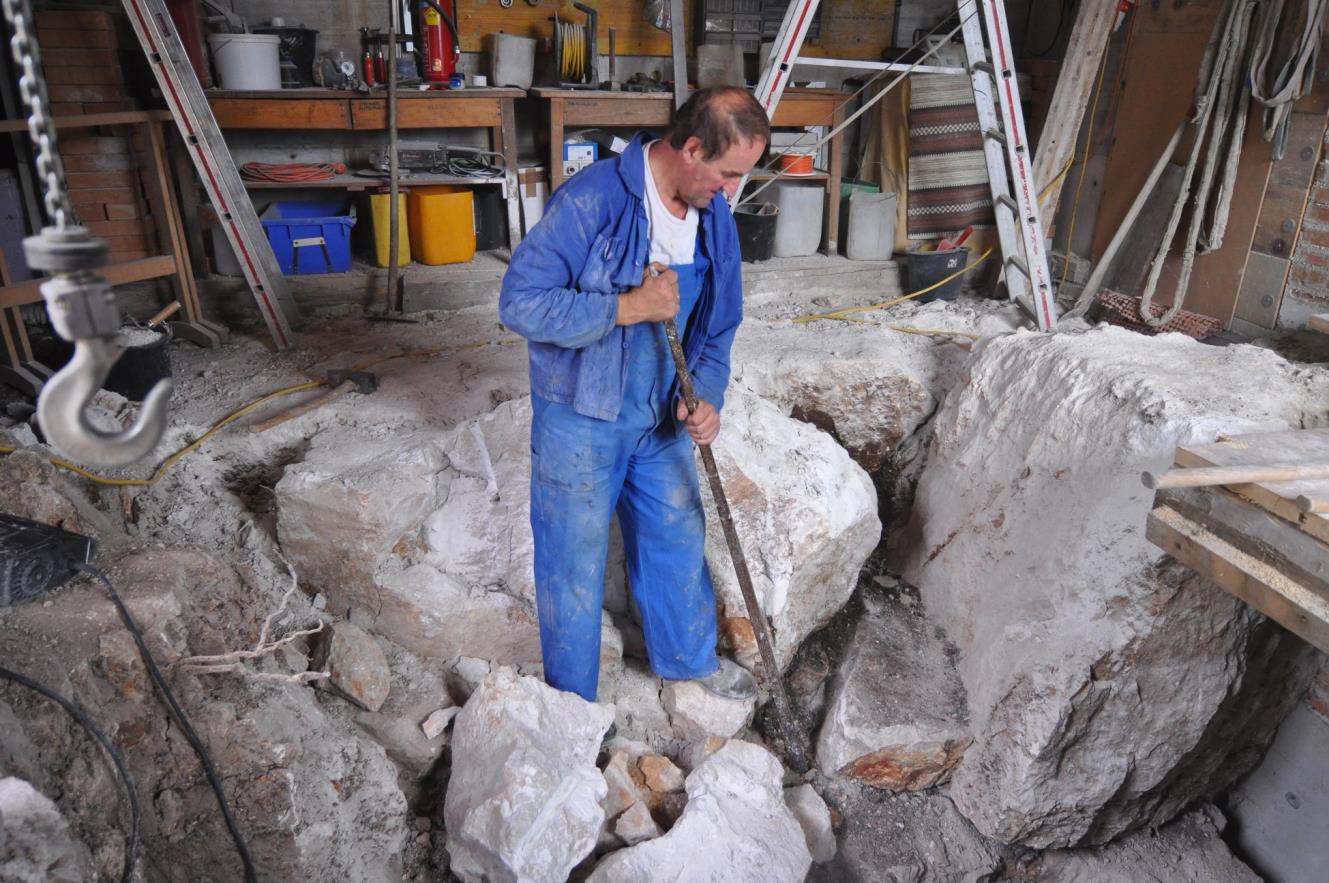 Bildquelle: Foto Autor
Ö1 Hörsaal  Innsbruck 2015
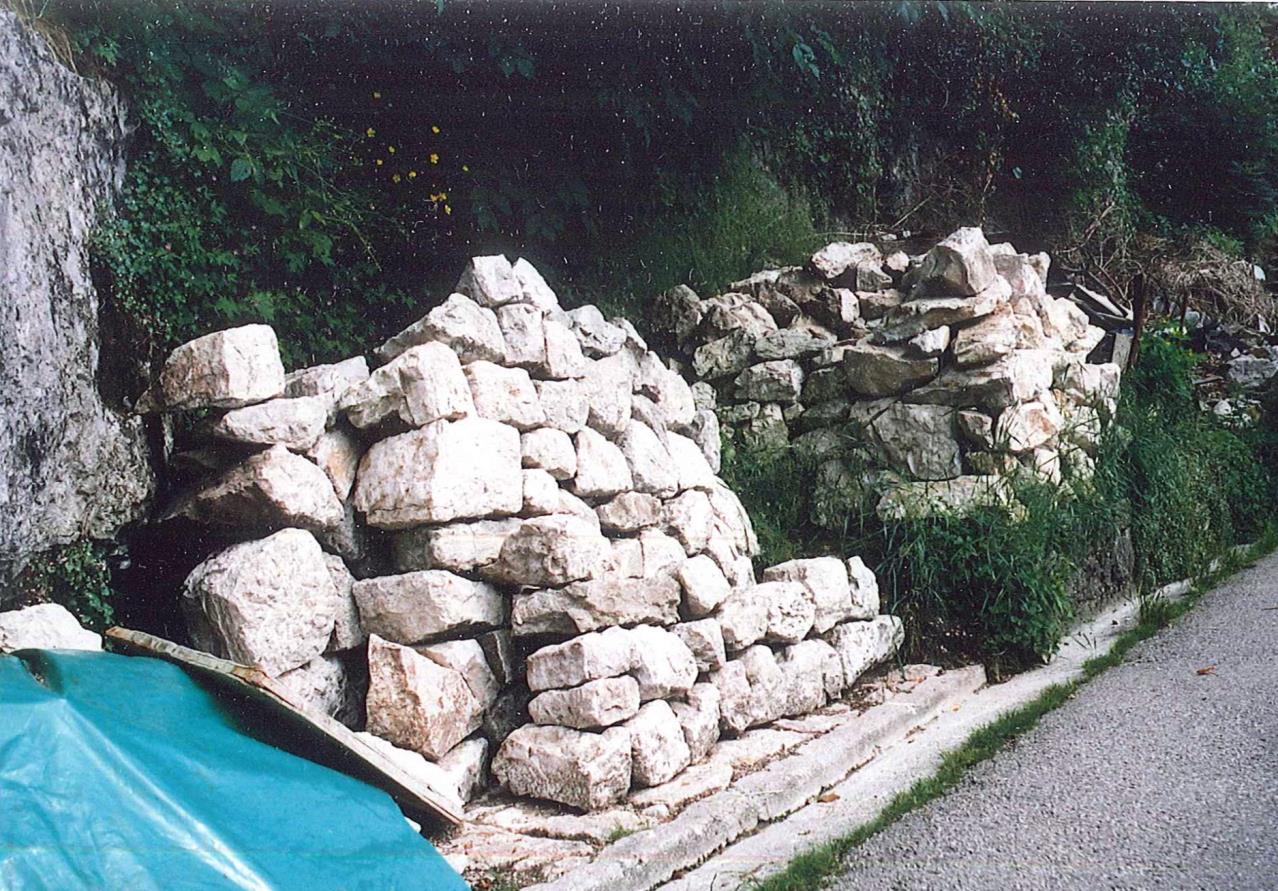 Bildquelle: Foto Autor
Ö1 Hörsaal  Innsbruck 2015
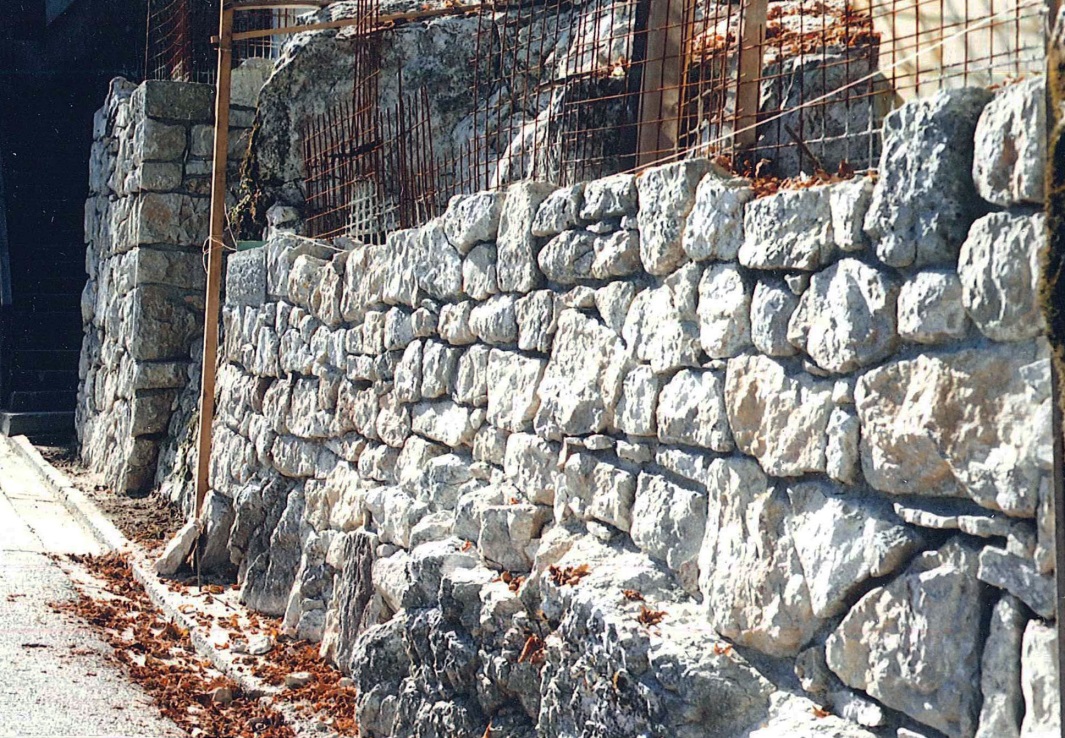 Bildquelle: Foto Autor
Ö1 Hörsaal  Innsbruck 2015
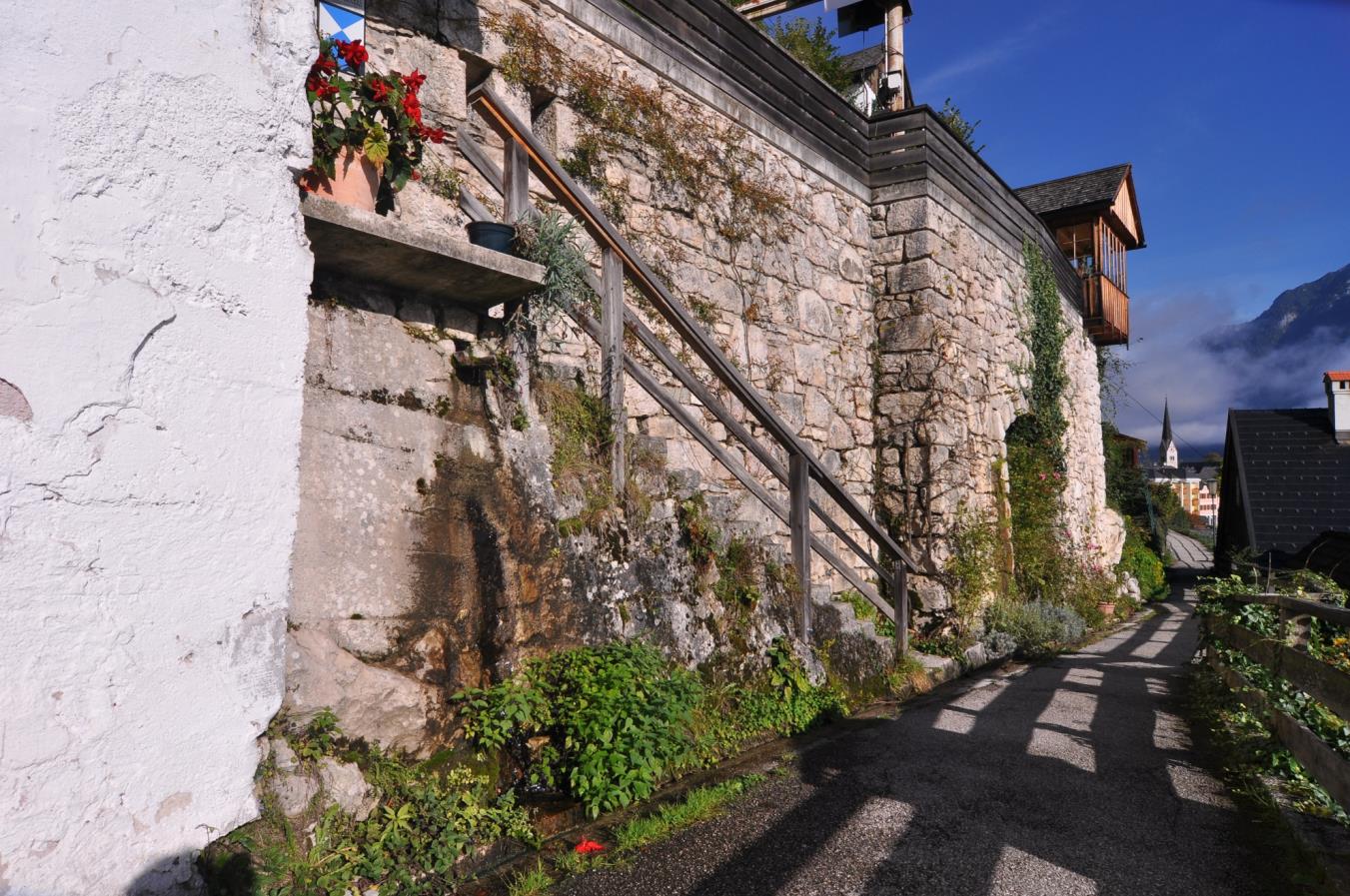 Bildquelle: Foto Autor
Ö1 Hörsaal  Innsbruck 2015
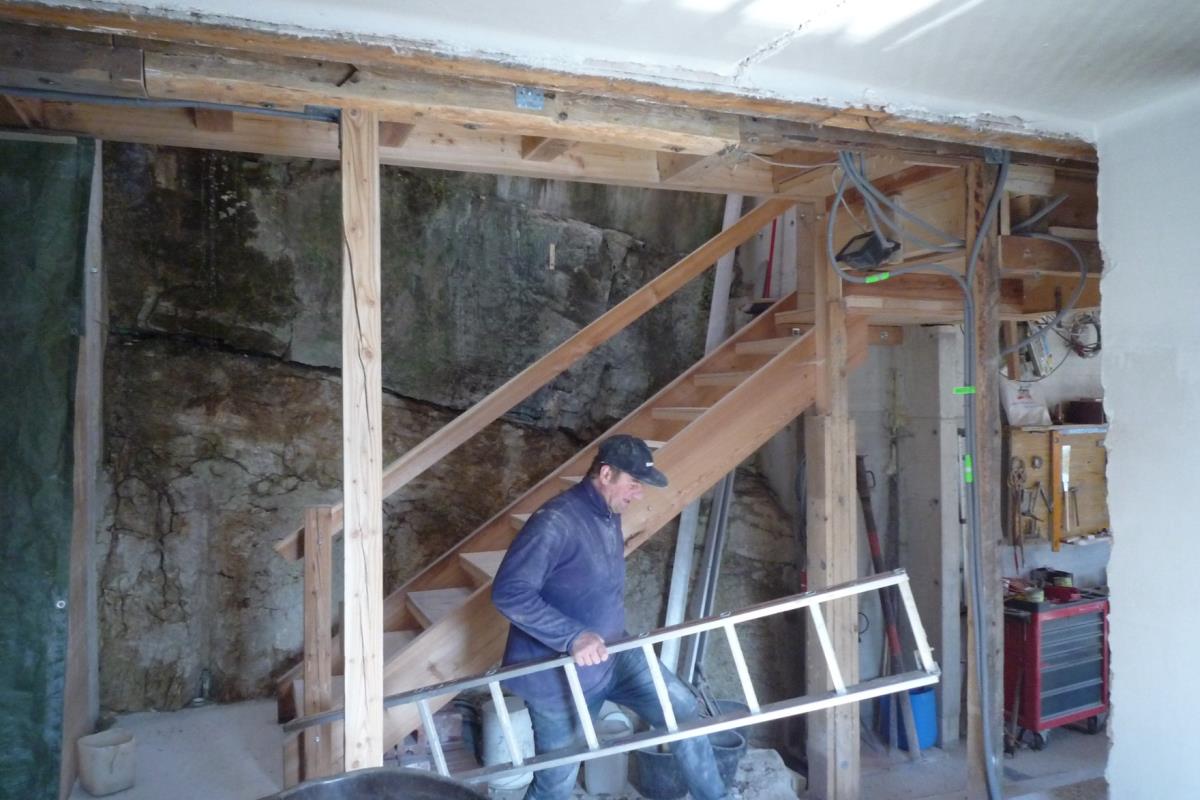 Haus im Felsen
Bildquelle: Foto Autor
Ö1 Hörsaal  Innsbruck 2015
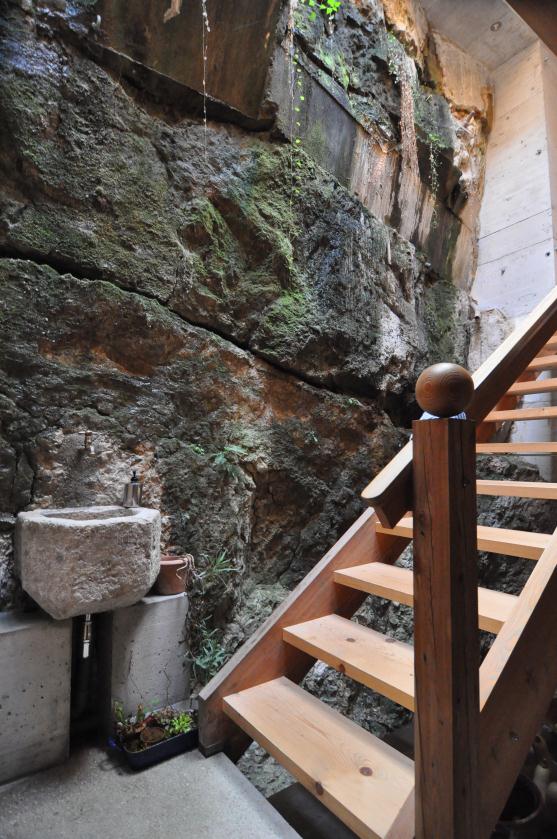 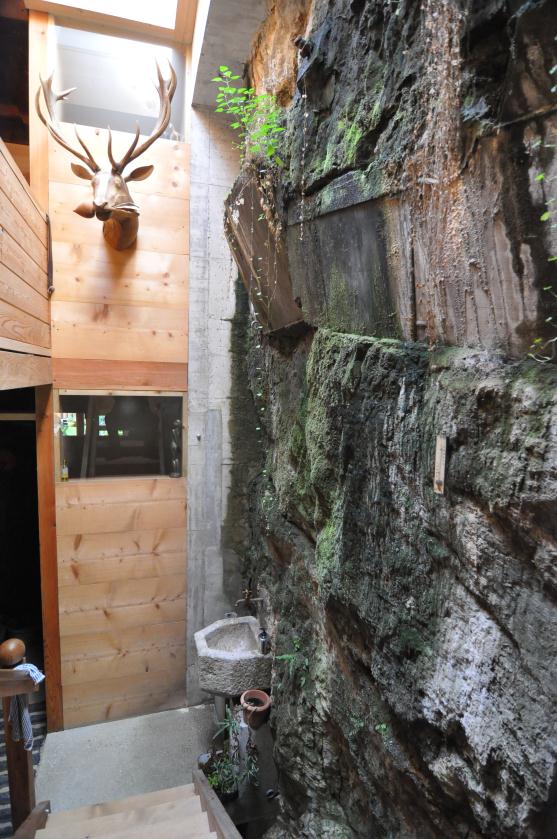 Haus im Felsen
Bildquelle: Foto Autor
Ö1 Hörsaal  Innsbruck 2015
Danke für Ihr Interesse!
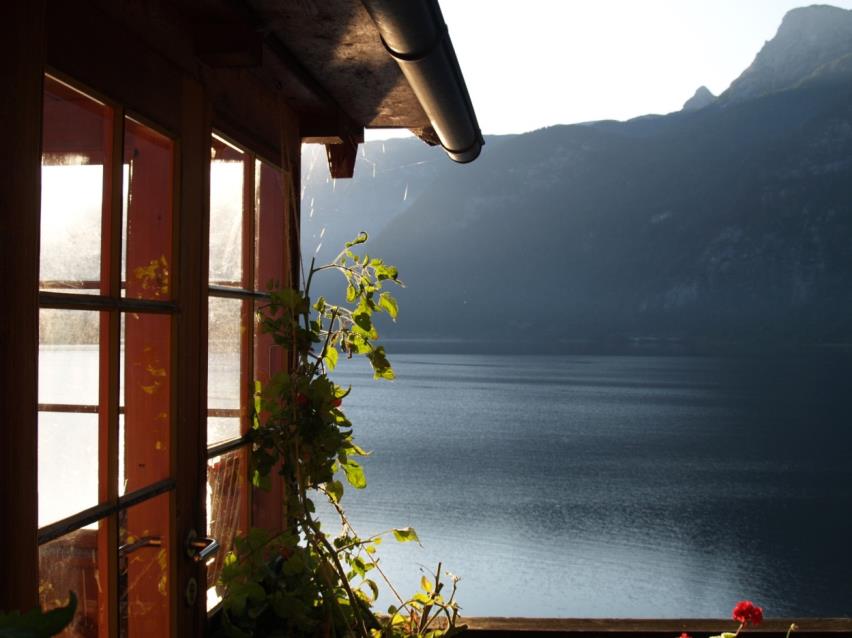 www.idam.at
Ö1 Hörsaal  Innsbruck 2015